Standard Setting
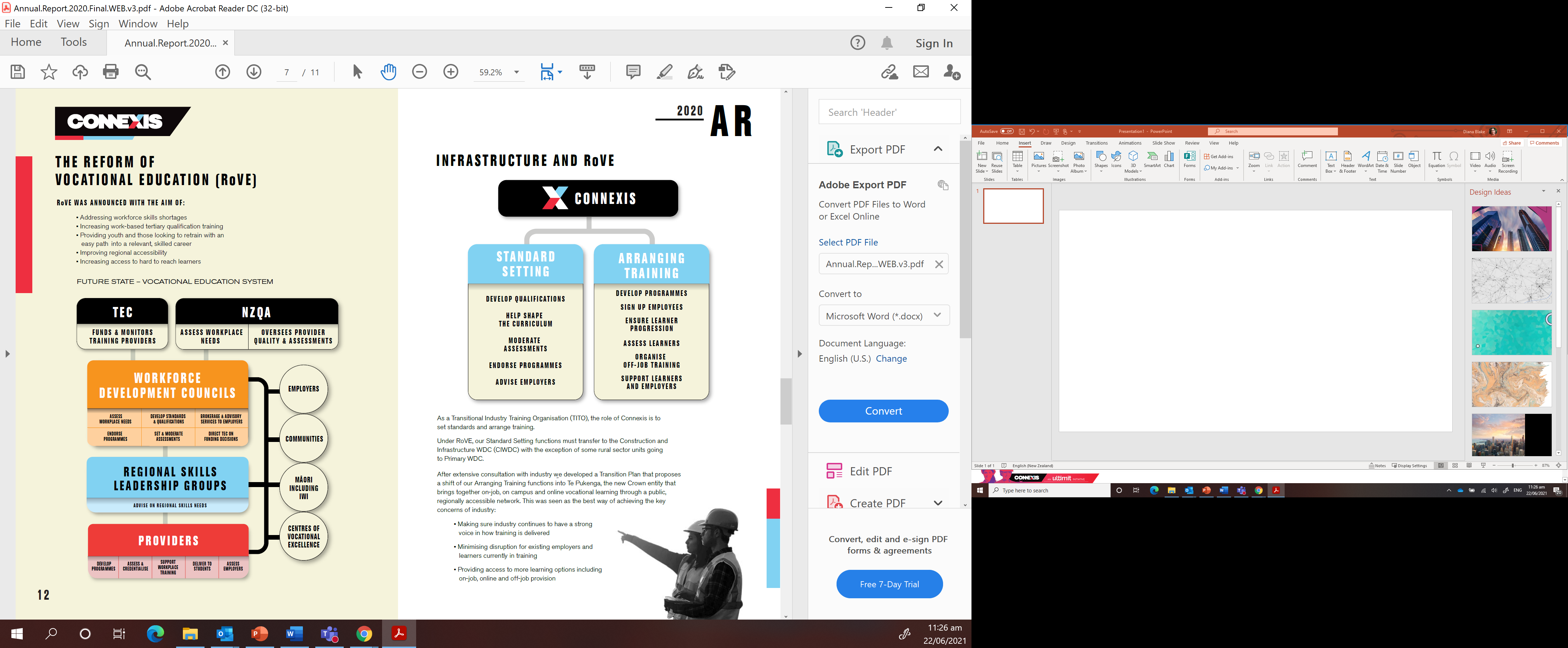 WDC
Arranging Training
Te Pūkenga